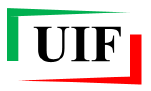 Il ruolo dell’Unità di Informazione Finanziaria nell’attuazione delle sanzioni finanziarie internazionali
Webinar organizzato da Italia e Commissione Europea
Sanzioni, Extraterritorialità e Strumenti a favore degli operatori
26 maggio 2021
Le competenze della UIF
La UIF cura il controllo dell'attuazione  delle sanzioni  finanziarie  adottate  dall'Unione  europea  ovvero   dagli organismi internazionali, nei casi di cui agli articoli  4  e  4-ter, ovvero con decreto del Ministro dell'economia  e  delle  finanze  nei casi di cui all'articolo 4-bis. 


 La UIF cura la raccolta delle informazioni e dei dati di  natura
finanziaria relativi ai soggetti designati, ai fondi ed alle  risorse economiche sottoposti a congelamento...

.... nonche'  la  circolazione  delle liste dei soggetti designati e  delle  successive  modifiche,  previa acquisizione   delle   informazioni   da   parte   degli    organismi internazionali, anche per  il  tramite  del  Ministero  degli  affari esteri.
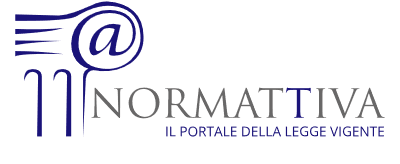 Art. 10 
DECRETO LEGISLATIVO
22 giugno 2007, n. 109 
(Misure per prevenire, contrastare e reprimere il finanziamento del terrorismo e l'attività dei Paesi che minacciano la pace e la sicurezza internazionale, in attuazione della direttiva 2005/60/CE)
2
Gli obblighi dei soggetti obbligati – Il congelamento
I soggetti obbligati  ai  sensi  del  d. lgs. 231/2007  comunicano  alla UIF, le misure applicate ai sensi del presente decreto,  indicando  i soggetti coinvolti, l'ammontare e la natura dei fondi o delle risorse economiche. 

La comunicazione è effettuata entro trenta giorni  dalla data di entrata in vigore dei regolamenti comunitari, delle decisioni degli  organismi  internazionali  e  dell'Unione   europea   di   cui all'articolo 4-ter e dei decreti  di  cui  gli  articoli  4  e  4-bis ovvero, se successiva, dalla data di detenzione  dei  fondi  e  delle risorse economiche.

I soggetti di cui al comma 1 comunicano tempestivamente alla UIF i  dati  relativi  a  operazioni  o  rapporti,  nonché  ogni   altra informazione disponibile riconducibili ai soggetti designati ovvero a quelli in via di designazione, anche  sulla  base  delle  indicazioni fornite dal Comitato. 

Limitatamente alle misure aventi ad oggetto risorse  economiche, le comunicazioni di cui al presente articolo sono effettuate anche al Nucleo speciale di polizia valutaria della Guardia di finanza.
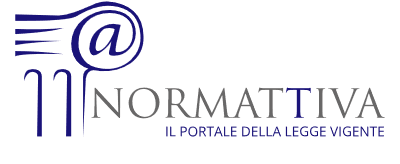 Art. 7 
DECRETO LEGISLATIVO
22 giugno 2007, n. 109 
(Misure per prevenire, contrastare e reprimere il finanziamento del terrorismo e l'attività dei Paesi che minacciano la pace e la sicurezza internazionale, in attuazione della direttiva 2005/60/CE)
3
Gli obblighi dei soggetti obbligati – Le SOS di proliferazione
Gli enti finanziari e creditizi devono:
 

se vi sono fondati motivi di sospettare che i fondi possano contribuire a programmi o attività della RPDC connessi alle armi nucleari, ai missili balistici o ad altre armi di distruzione di massa («finanziamento della proliferazione»), darne tempestivamente comunicazione all'unità di informazione finanziaria (UIF)

segnalare tempestivamente qualsiasi transazione sospetta, compresi i tentativi di transazioni sospette;

non eseguire una transazione quando sospettino ragionevolmente che sia collegata al finanziamento della proliferazione
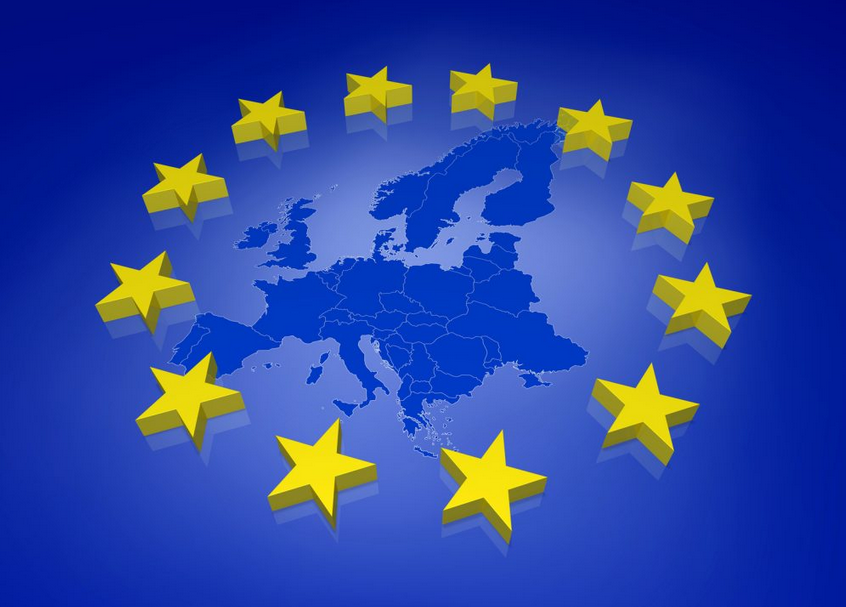 Art. 32 
REG. (UE) n. 1509/2017 del 30 agosto 2017
(relativo a misure restrittive nei confronti della Repubblica popolare democratica di Corea)
4
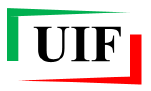 Grazie per la vostra attenzione
giovanni.ilacqua@bancaditalia.it
26 maggio 2021